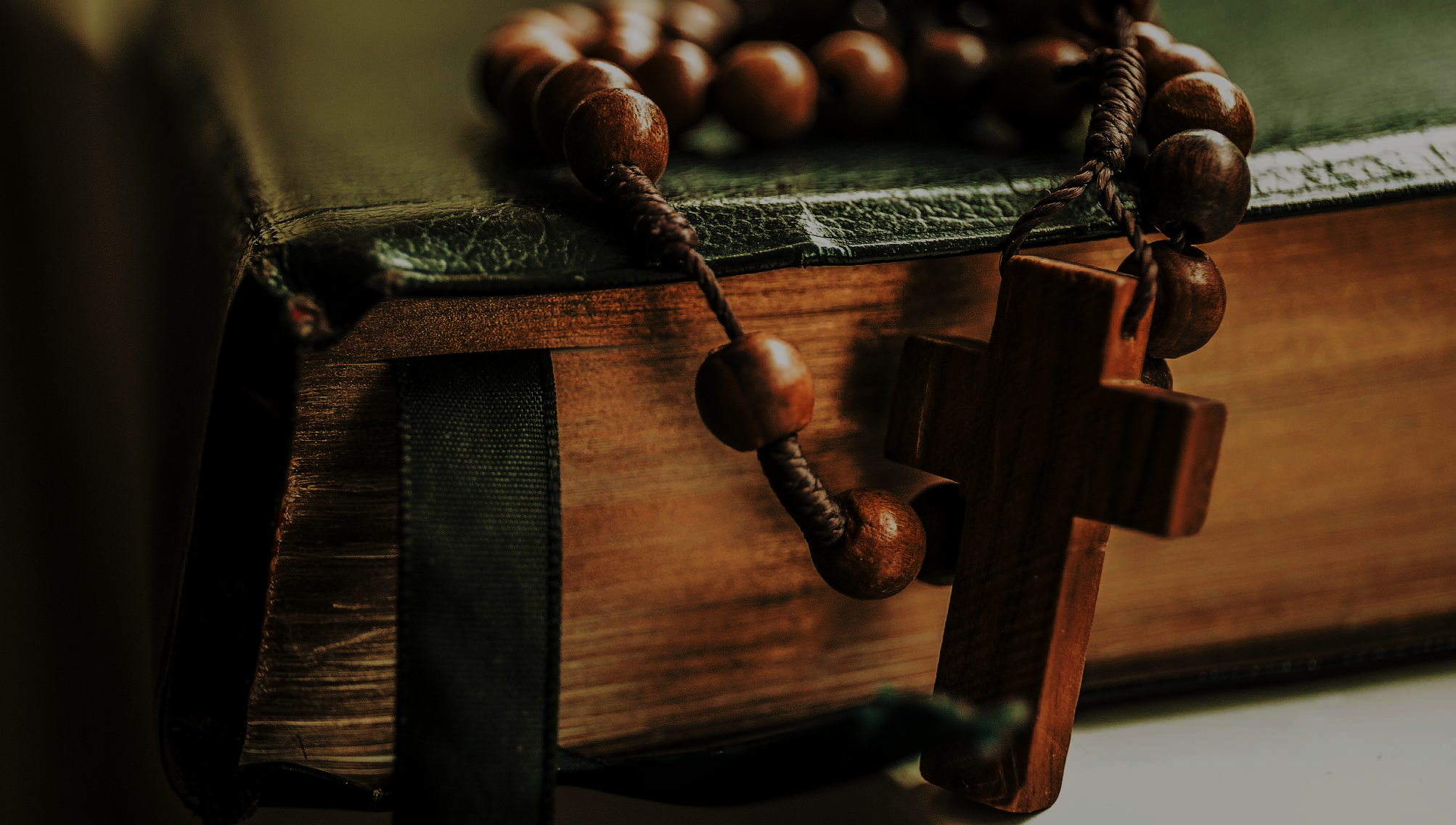 FamiliAs FormAnDO DISCíPULOS
LA BIBLIA
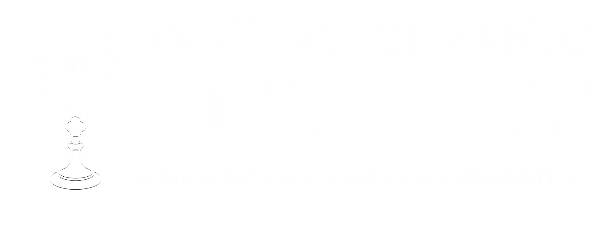 Oración inicial
Jesucristo, Señor Nuestro, 
Te encomendamos a nuestra familia y te pedimos tu bendición y protección.   Te amamos mucho, con todo nuestro corazón.  Te pedimos que ayudes a nuestra familia a ser más como la Sagrada Familia.  Ayúdanos a ser amables, amorosos y pacientes los unos con los otros.  Danos la gracia que necesitamos para ser tus discípulos y para algún día alcanzar la santidad.  Te lo pedimos en tu Santo Nombre. 
Amén.
rompehielos
Si estuvieras en una isla desierta y solo tuvieras tu libro favorito para leer,
 ¿Cuál sería?
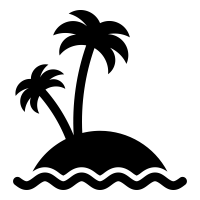 ¿Qué fue primero, la Iglesia o la Biblia?
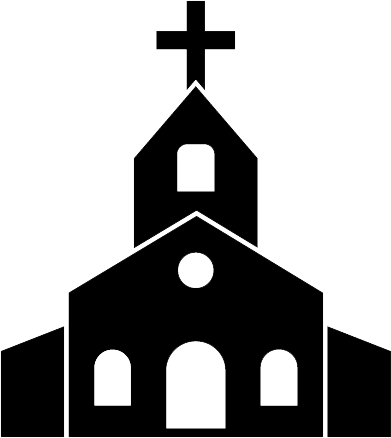 Tema del Mes
Aprenderemos de dónde viene nuestra fe y                        la Sagrada Escritura, y por qué la Biblia es            importante para nosotros.
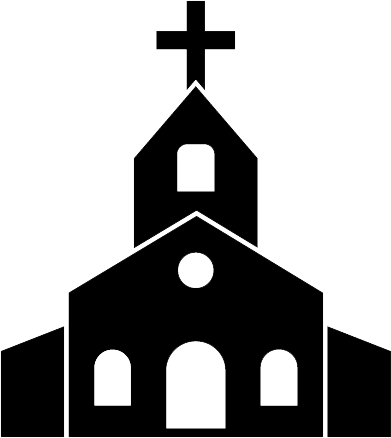 Contenido
https://youtu.be/mDFvb1W9fGM
Conversación familiar
¿Cuál es su historia favorita de la Biblia y 
por qué es su favorita?
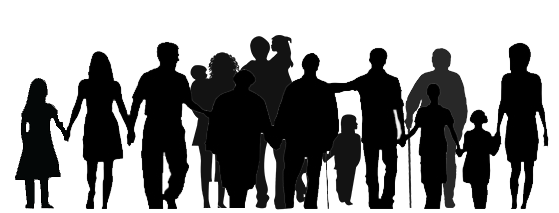 Misión
1. Introducción
Las Actividades de Misión se realizan en casa durante la semana 2 y se comparten en la reunión de familias de la semana 3.
3. Compartiendo en Familia
Prepararse para compartir en la sesión de la semana 3
2. Actividades de Misión
Ver los videos sobre la Biblia.
Responder a las preguntas sobre el Árbol de Fe  de su familia
Repaso y Oración Final
Opción 1:
 Señor Jesús, bendice a cada una de las familias que se han reunido juntas hoy. Ayúdanos a acercarnos cada vez más a ti. Te lo pedimos en Tu Santo Nombre. Amén.

Opción 2: 
Padre Nuestro…….
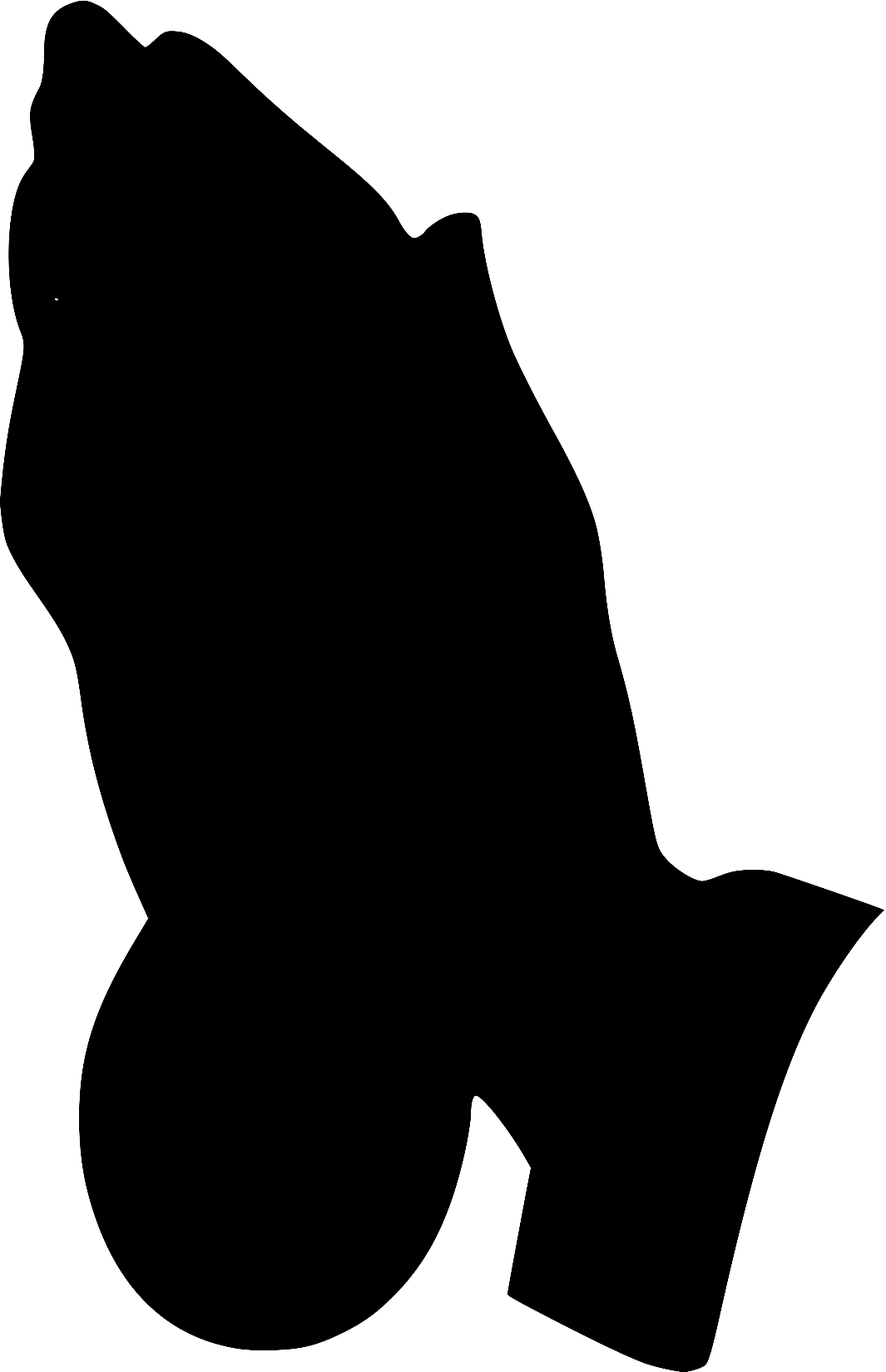